IntegralrechnungFlächeninhalt zwischen zwei Funktionsgraphen
Flächenberechnung zwischen zwei Funktionsgraphen
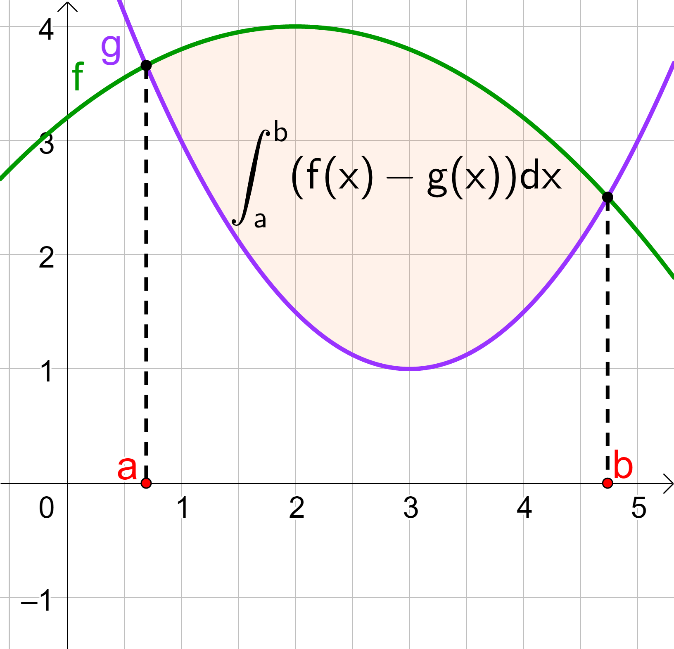 Herleitung der Formel
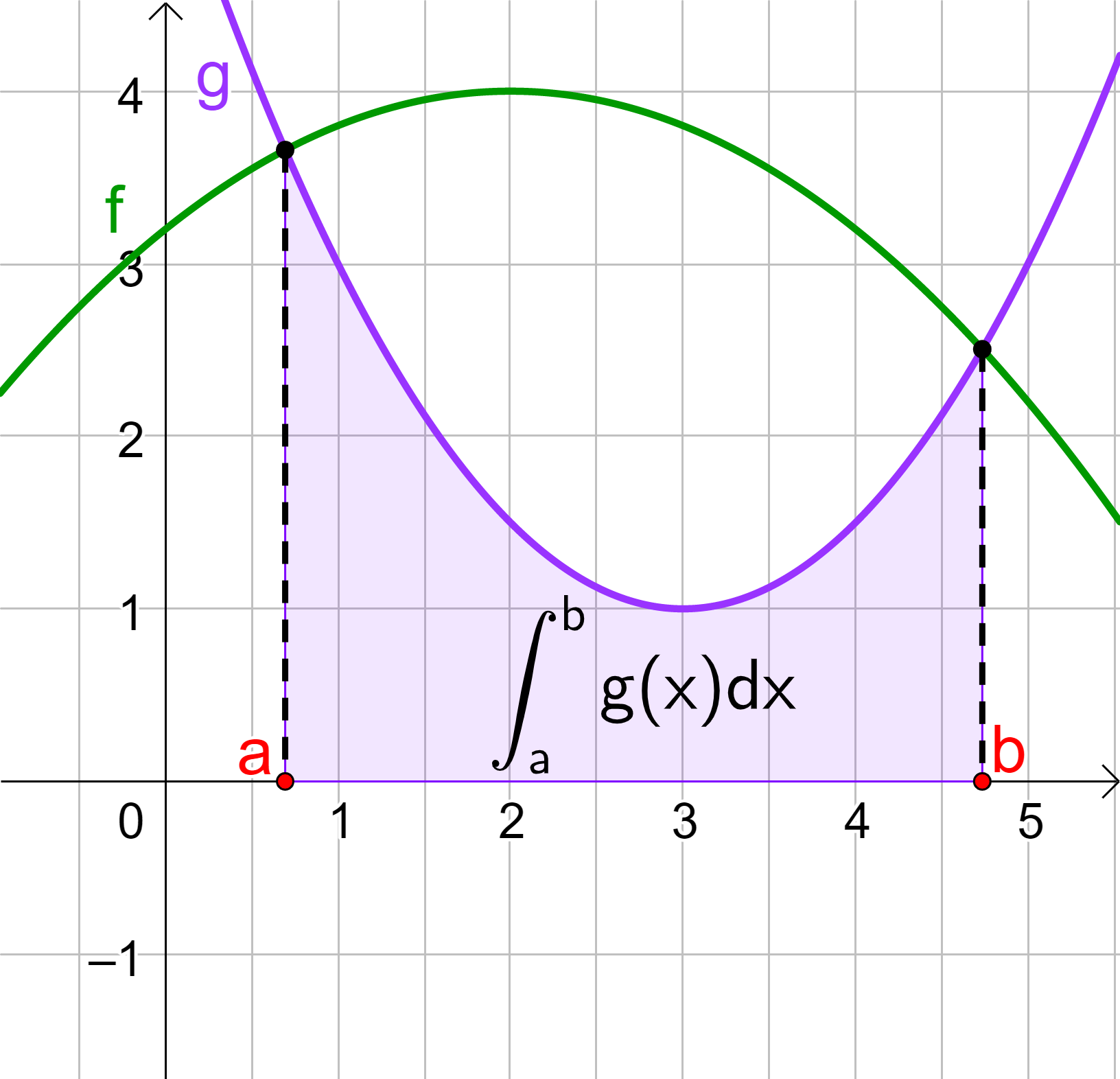 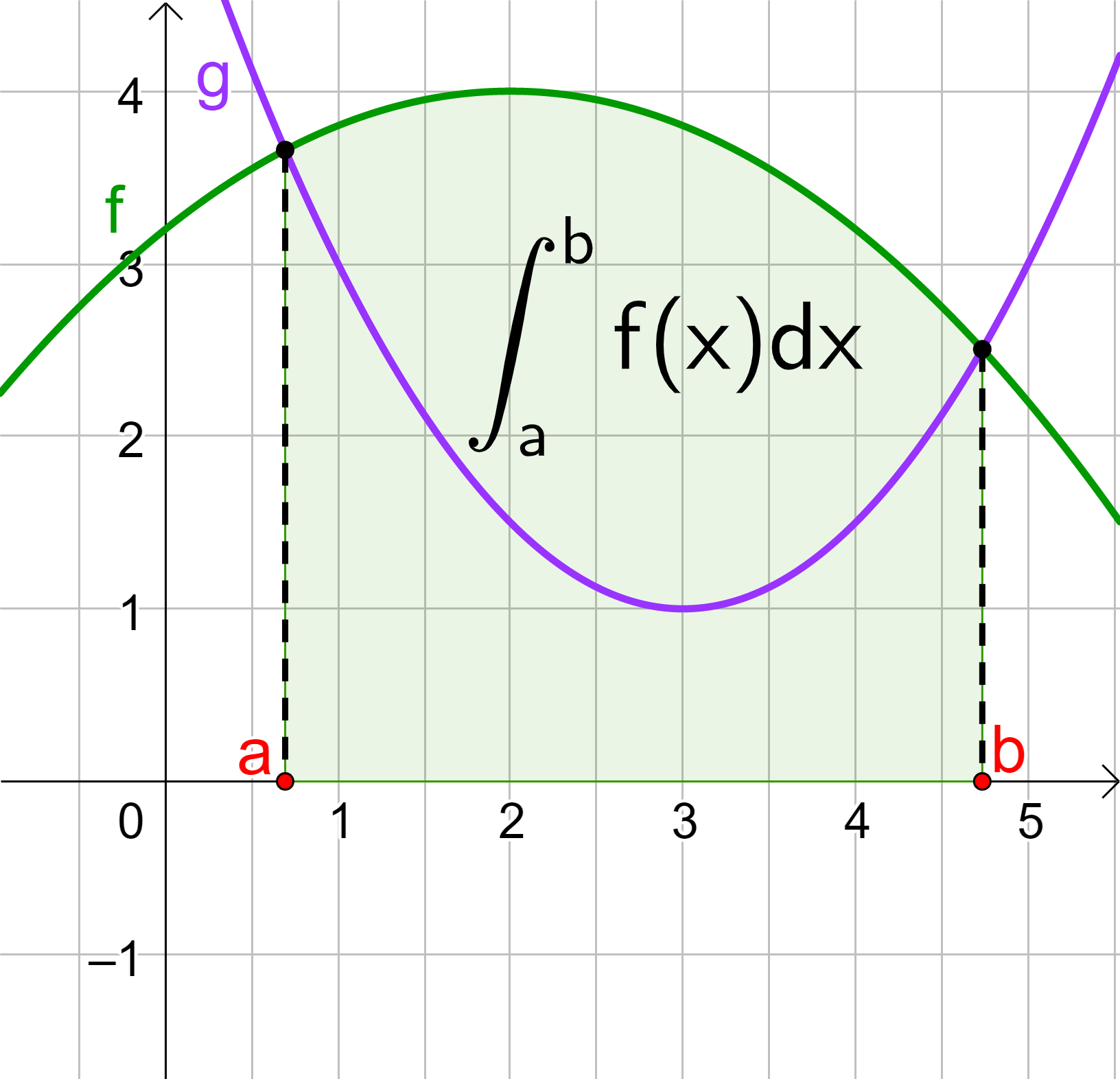 -
Definition
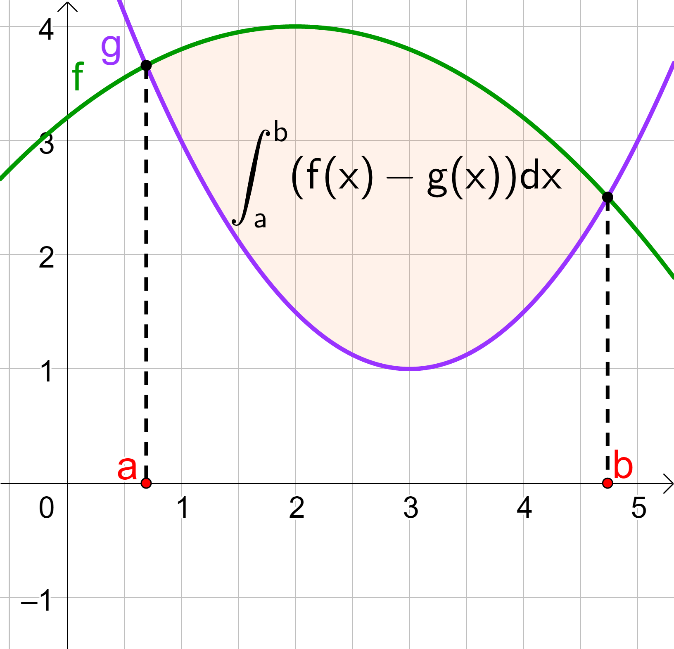 Musterbeispiel
Schritt 2: Es existiert eine eingeschlossene Fläche im Intervall [0;3]. Welche ist die obere bzw. untere Funktion? 
Funktionen zeichnen (Wertetabelle oder GeoGebra)
Schritt 2: Aus wie vielen Teilflächen besteht die gesamte Fläche? Überlege jeweils, welche die „obere“ bzw. „untere“ Funktion ist.
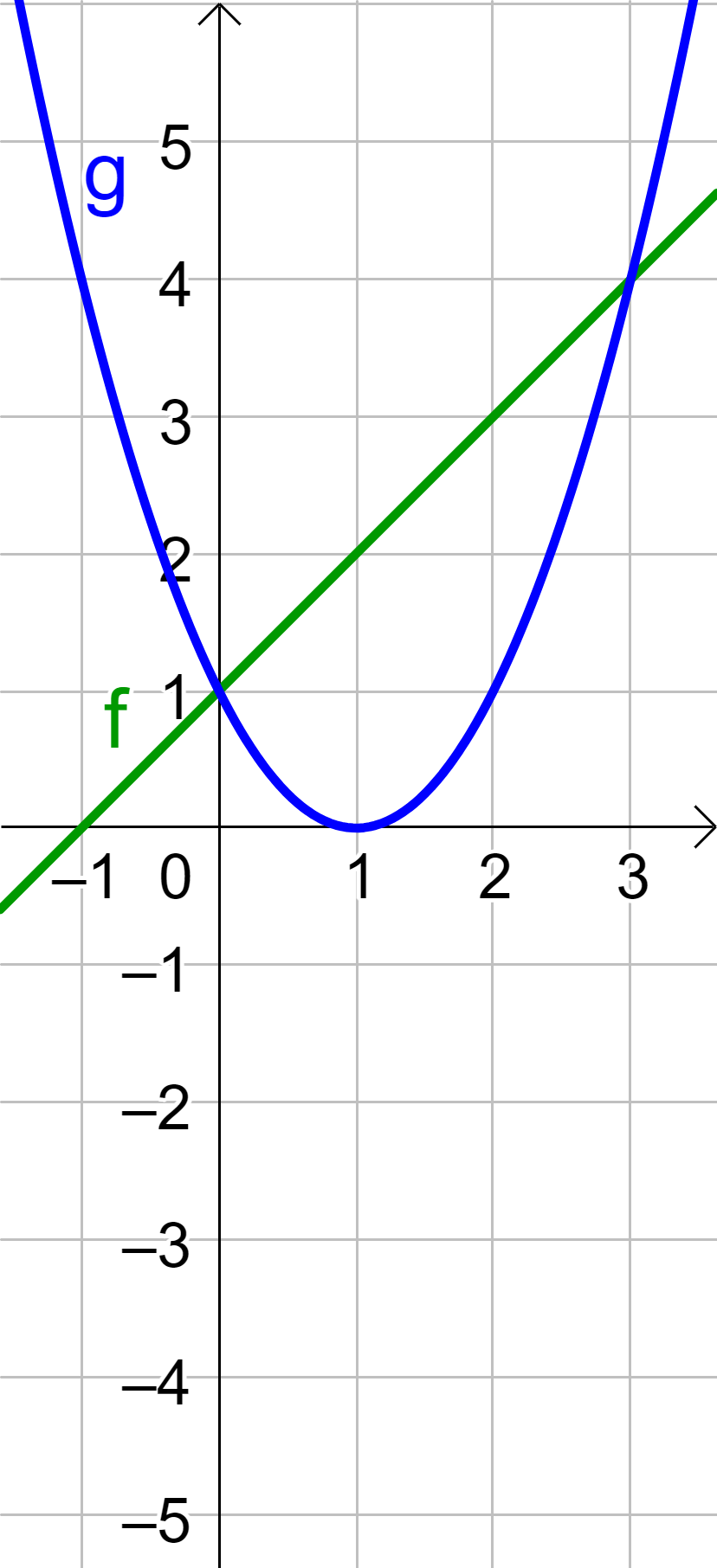 Schritt 2: Aus wie vielen Teilflächen besteht die gesamte Fläche? Überlege jeweils, welche die „obere“ bzw. „untere“ Funktion ist.
Schritt 3: Berechne die Teilflächen. Die Gesamtfläche bildet sich aus der Summe der Teilflächen. 
 
GeoGebra: IntegralZwischen(f,g,0,3)
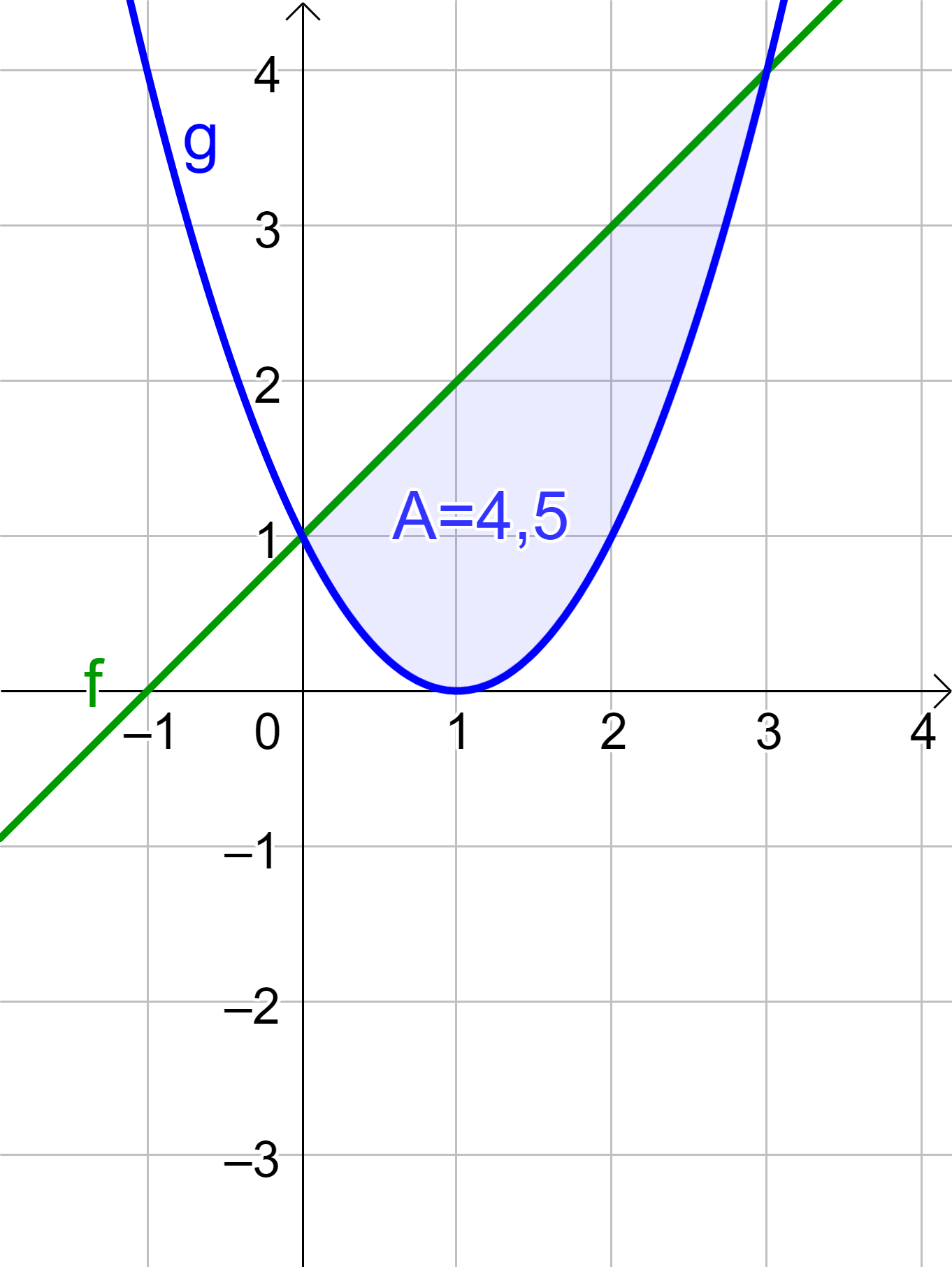 Bemerkung 1
Bei dieser Berechnung ist es egal, ob die Funktionen unterhalb der x-Achse verlaufen, solange du stets „obere Funktion MINUS untere Funktion“ rechnest.
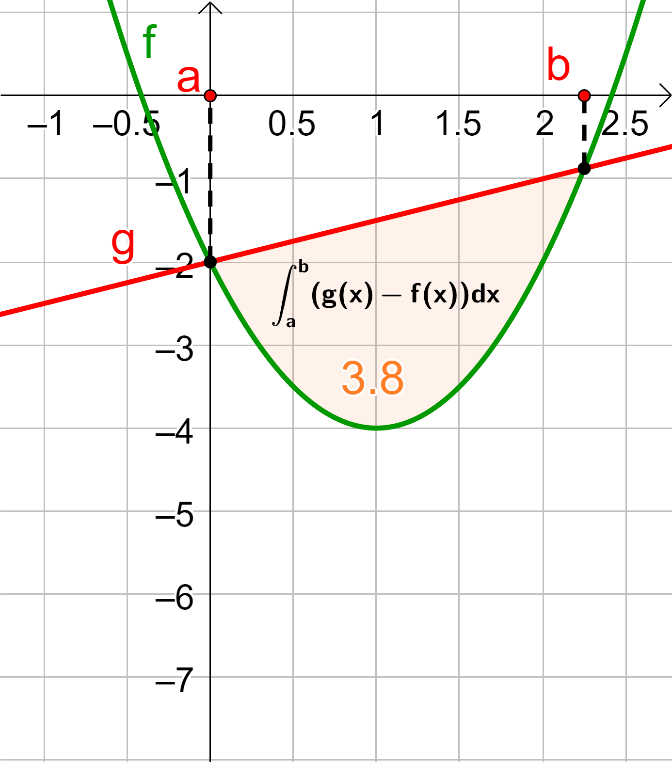 Bemerkung 2
Haben zwei Funktionsgraphen mehrere Teilflächen, so musst du alle Teilflächen einzeln berechnen und anschließend summieren. Überlege dir stets, in welchen Intervallen die Funktionen oberhalb bzw. unterhalb sind.
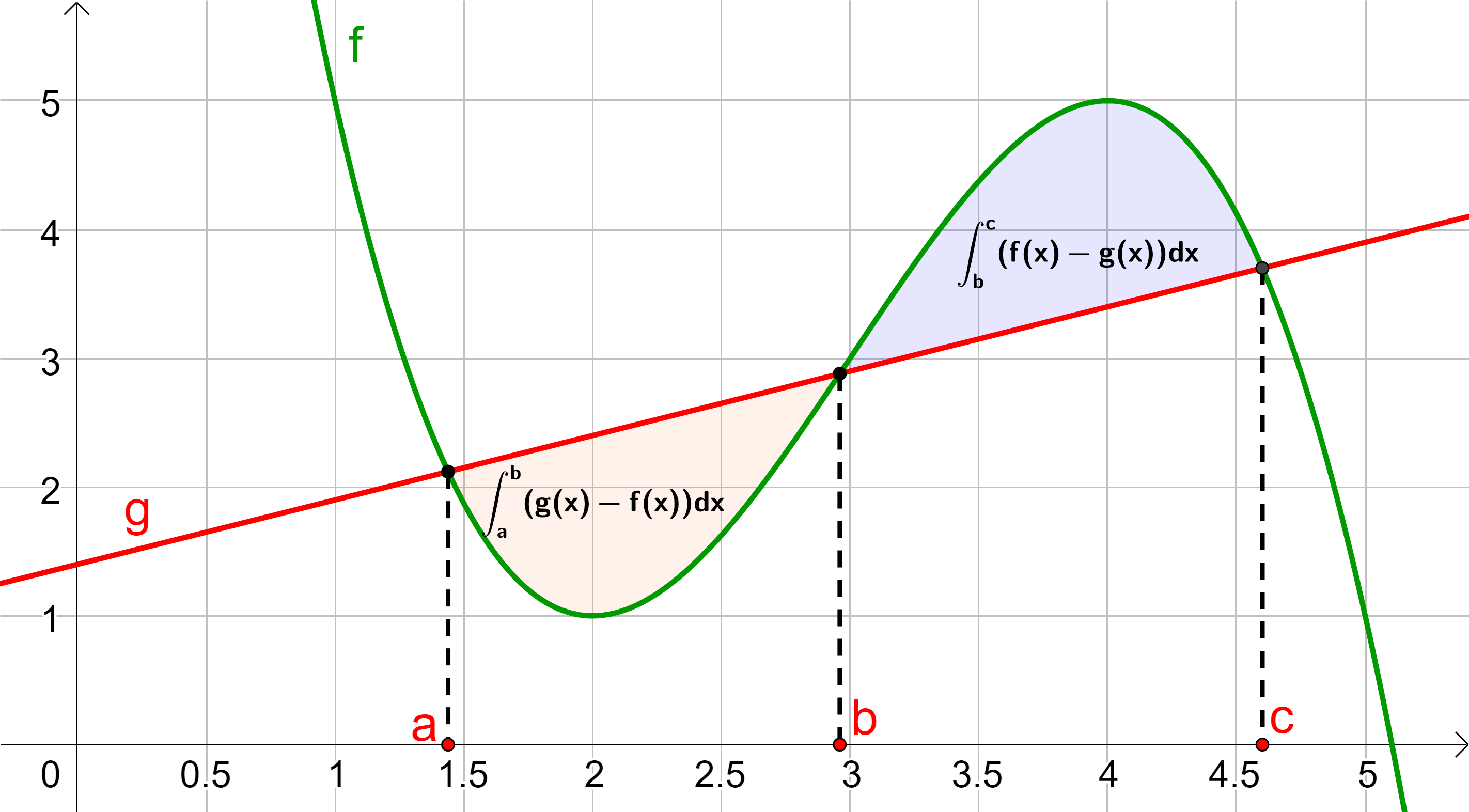